Survival Linux
IST 441
Fall 2022
Shaurya Rohatgi
source ~/.bashrc
1
Hi there 👋 I am Shaurya(pronounced as Shaw-reya) Pronouns: he/himhttps://github.com/shauryr
🔭 PhD Candidate – 5th year; Ex Allen AI Intern x2

🌱 I’m currently learning how to use NLP and ML to re-rank search results 

📫 How to reach me: shaurya [at] psu [dot] edu 

⚡ Fun fact: I won three coding hackathons in a row – HackPSU’17’18’19

 Other things I like and enjoy 
Tennis - I leave my everything else if I get a chance to play
Skiing - I ski with Dr. Giles
PC building – I have a 3080 but I exclusively play Valorant
Building Mechanical keyboards – a poor financial decision
Recently started collecting records
2
Objective
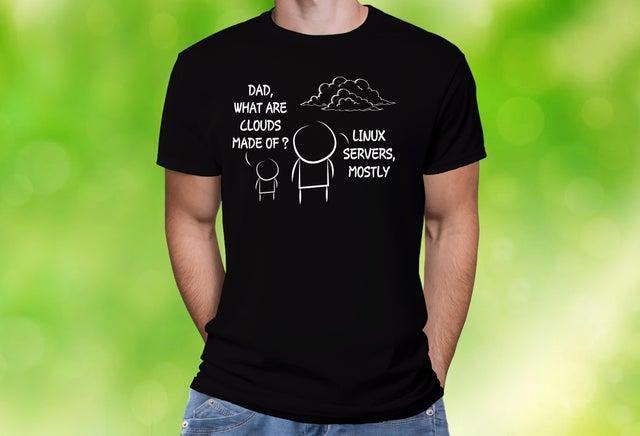 A brief intro to linux – why/what/how

See commands which are helpful in navigating folders and modifying files
https://www.reddit.com/r/linuxmasterrace/comments/7diwwi/linux_distro_timeline/
3
Shaurya Rohatgi - IST441
[Speaker Notes: For yourself
For the course]
For those of you who know Linux -
People who know the following commands, shortcuts or files -
sudo !!
source ~/.bashrc
awk
Ctrl + R
touch
chmod
history
sudo rm -r /*
cat <file> | wc -l 
~/.vimrc
:se nu
4
Shaurya Rohatgi - IST441
[Speaker Notes: It is a big class and I will need help]
For those of you who know Linux -
People who know the following commands, shortcuts or files -
sudo !!
source ~/.bashrc
awk
Ctrl + R
touch
chmod
history
sudo rm -r /*
cat <file> | wc -l 
~/.vimrc
:se nu
Help your teammates !
5
Shaurya Rohatgi - IST441
[Speaker Notes: It is a big class and I will need help]
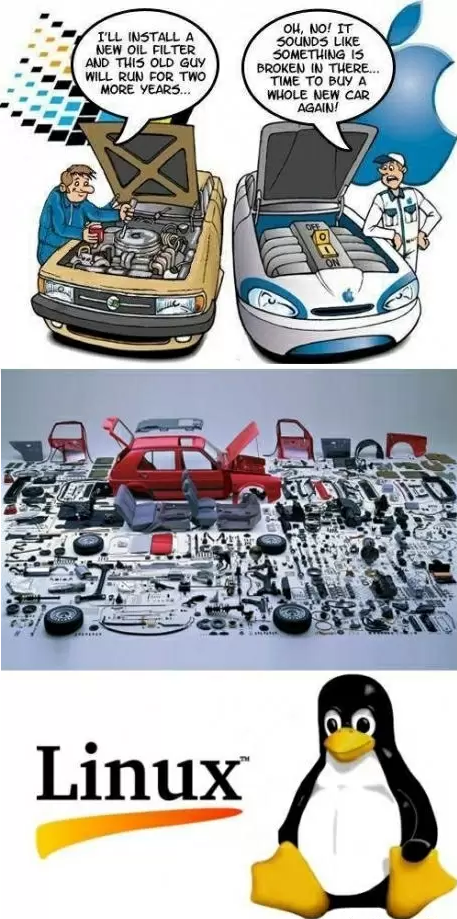 Some Comparisons
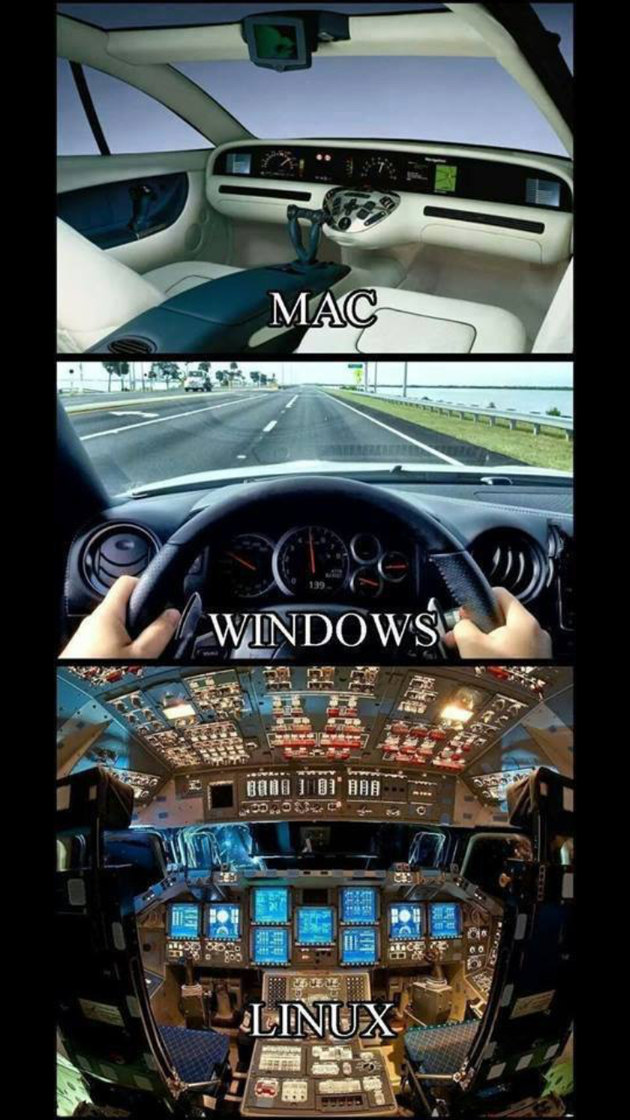 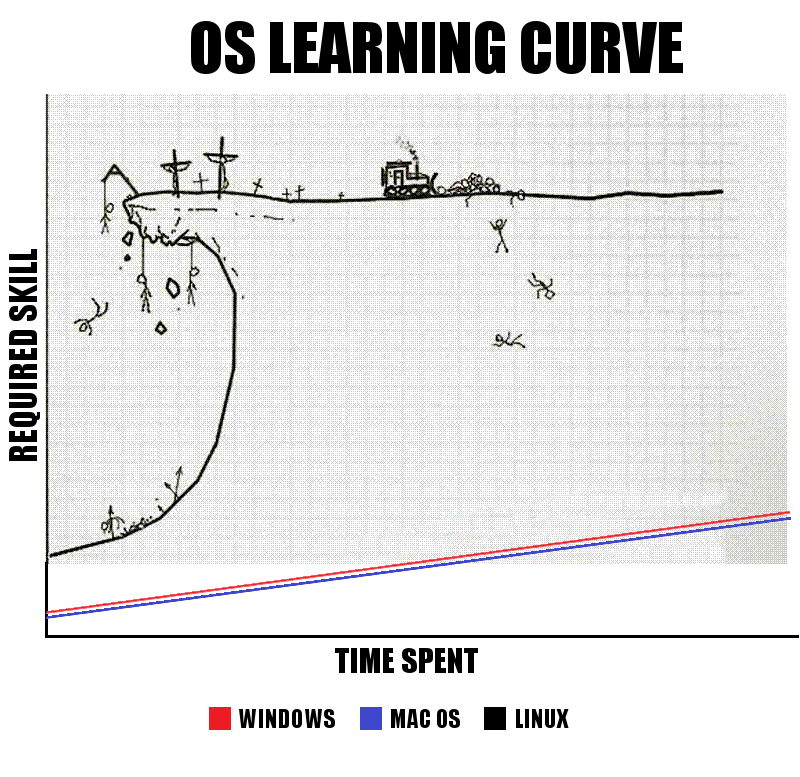 6
https://hddmag.com/windows-vs-mac-vs-linux/
https://www.memedroid.com/memes/tag/linux/2
Shaurya Rohatgi - IST441
[Speaker Notes: Get it out of the way]
History and some Facts
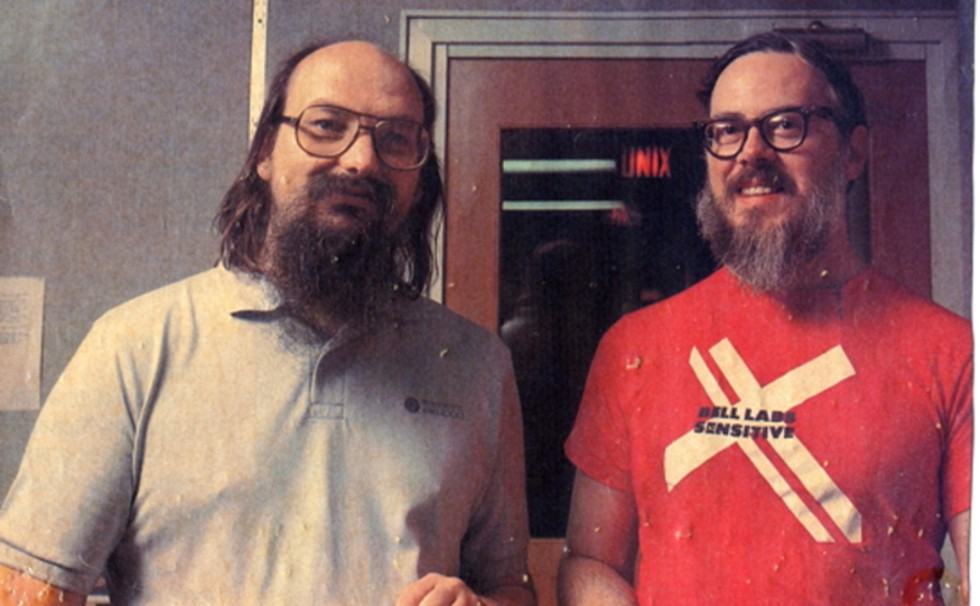 UNIX OS was invented by Dennis Ritchie and Ken Thompson in the late 1970s at the Bell Labs research center. [source]

Linux is a fork from the original UNIX - invented by Linus Torvalds at the University of Helsinki in 1991
Linux is a kernel not an OS - GNU Linux OS is based on that Kernel 
 consider Linux as an engine(i.e. Just a kernel) and Unix as a Car (i.e. the entire operating system).
The penguin’s name is TUX
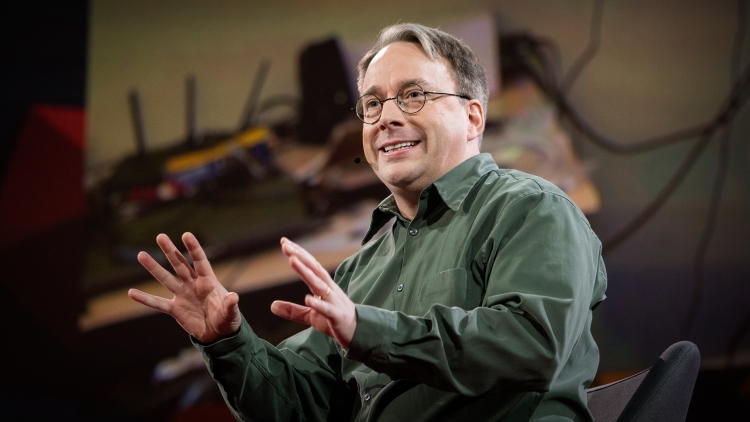 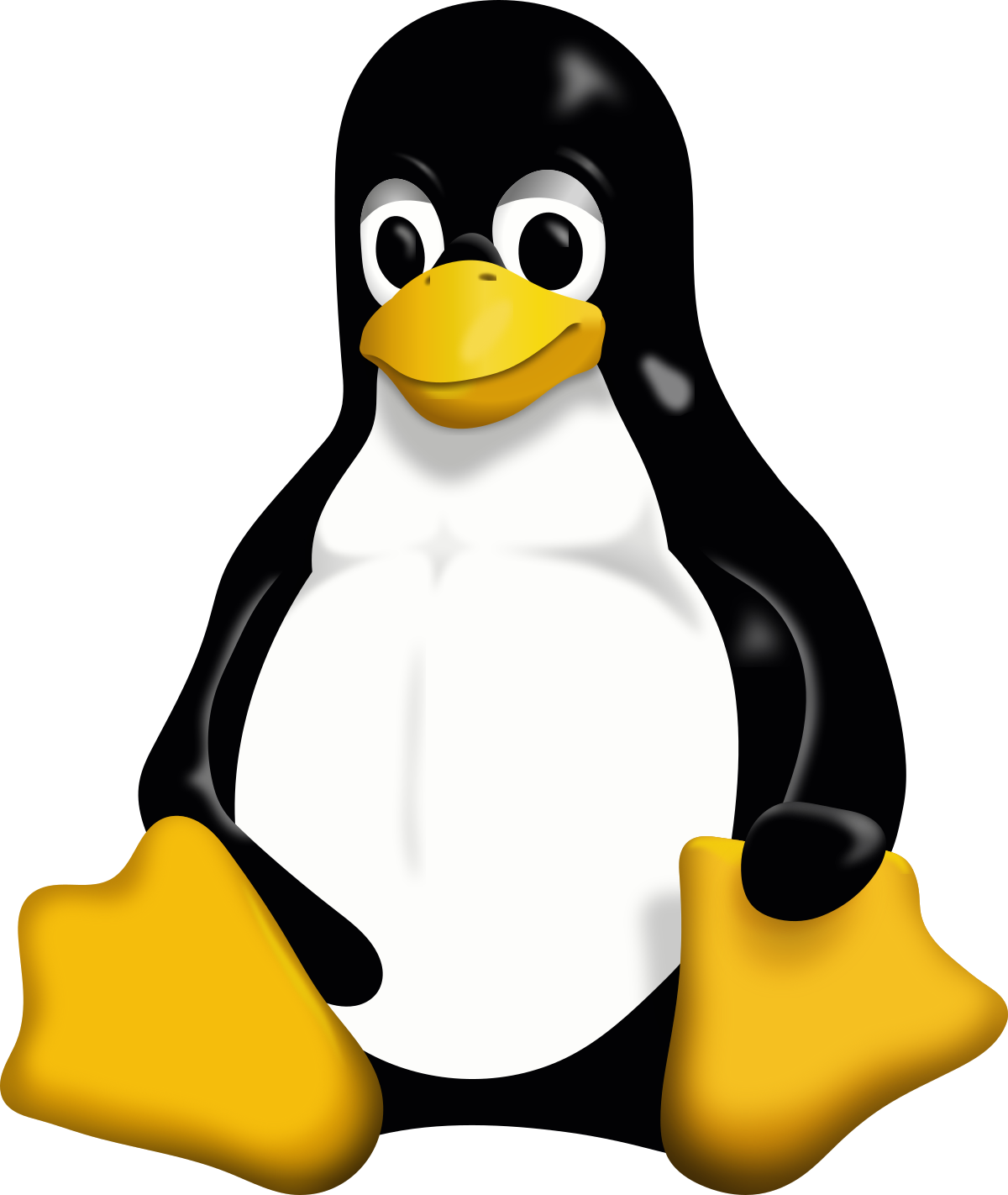 7
Shaurya Rohatgi - IST441
Why should I care about learning Linux ?
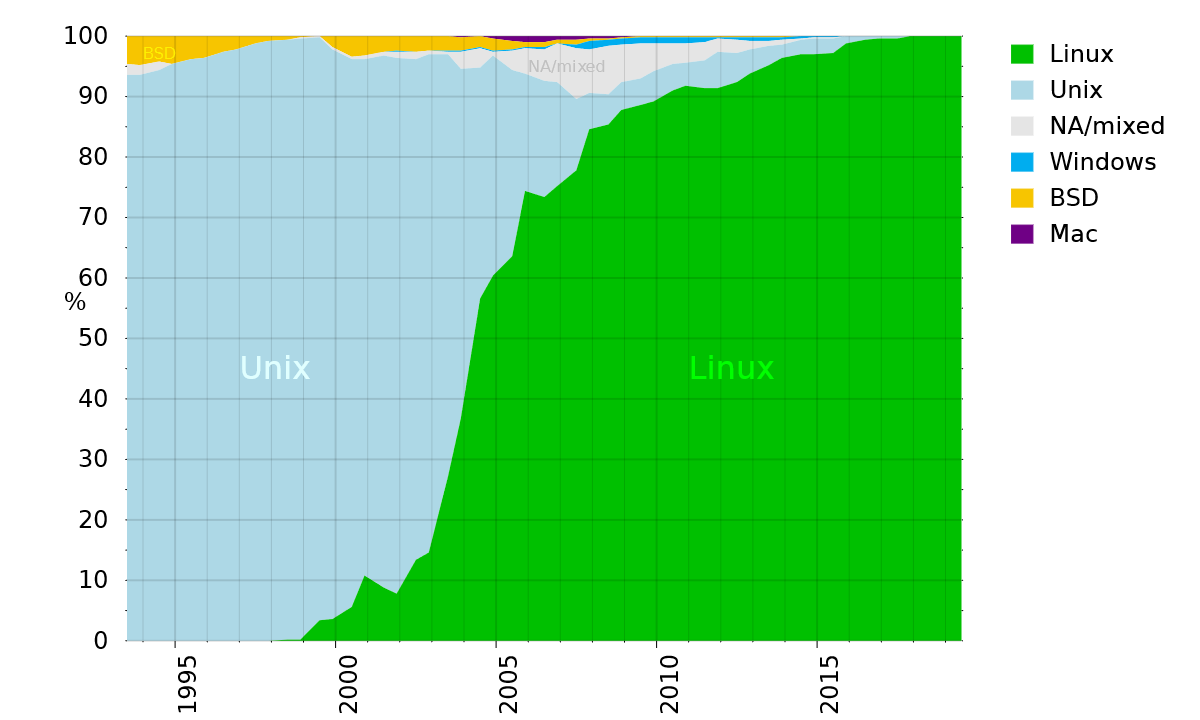 It is FASTER than other operating systems - designed for efficiency - https://www.techspot.com/review/1683-linux-vs-windows-threadripper-vs-core-i9/
More than 90% supercomputers use Linux
Easier for certain tasks
Open source <3
https://commons.wikimedia.org/wiki/File:Operating_systems_used_on_top_500_supercomputers.svg
8
Shaurya Rohatgi - IST441
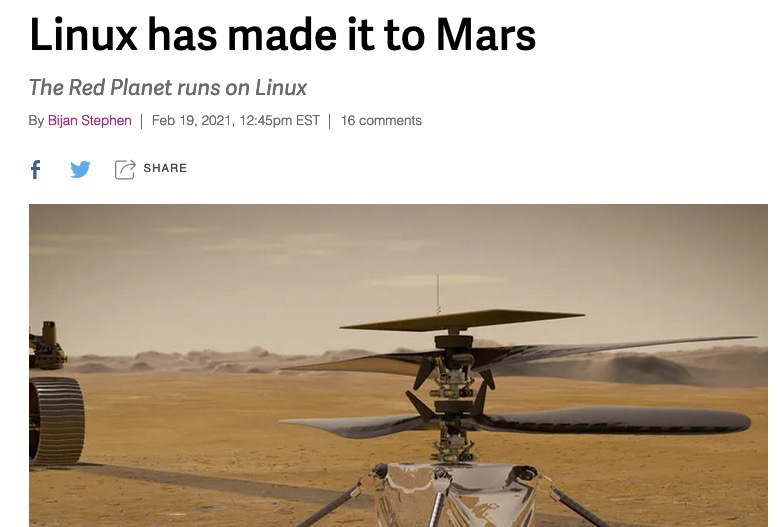 If those reasons are not enough . .
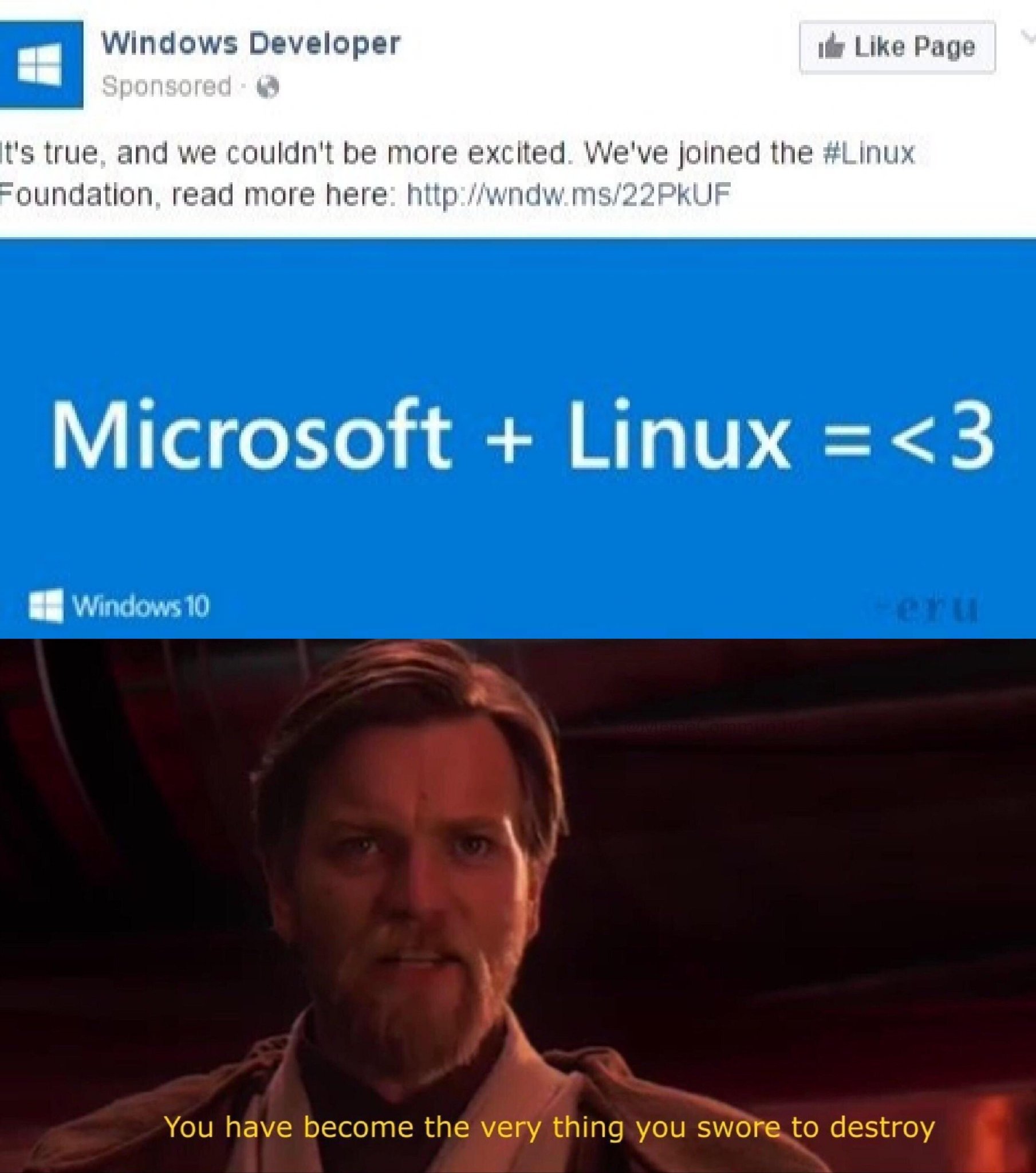 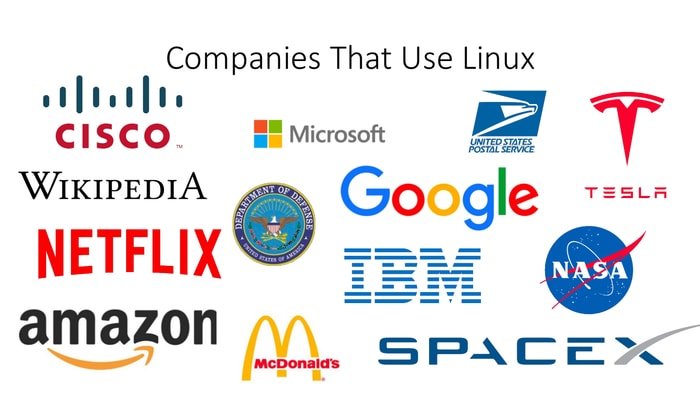 Source - https://www.ubuntupit.com/interesting-facts-about-linux/
9
Shaurya Rohatgi - IST441
What distribution (distro) of Linux we will be using ?
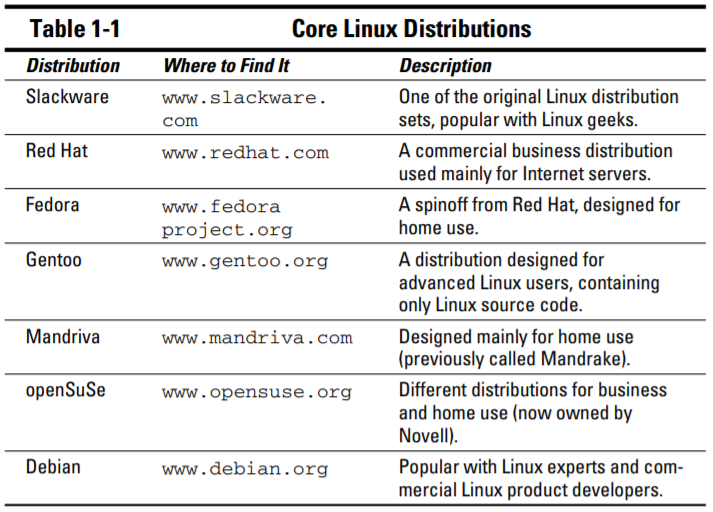 https://www.amazon.com/Linux-Dummies-9th-Richard-Blum/dp/0470467010
10
Shaurya Rohatgi - IST441
[Speaker Notes: We want you to be an expert after this course
Android - Linux]
Getting Familiar with IST441 Server
11
Shaurya Rohatgi - IST441
Instructions to access
●	Access to VLABS at https://svg.up.ist.psu.edu from browser
Open Chrome
●	Go to ist441.ist.psu.edu:88<team_id>
Password - welovesearch01

Eg. Team 04 goes to - ist441.ist.psu.edu:8804
12
Shaurya Rohatgi - IST441
Jupyter Lab
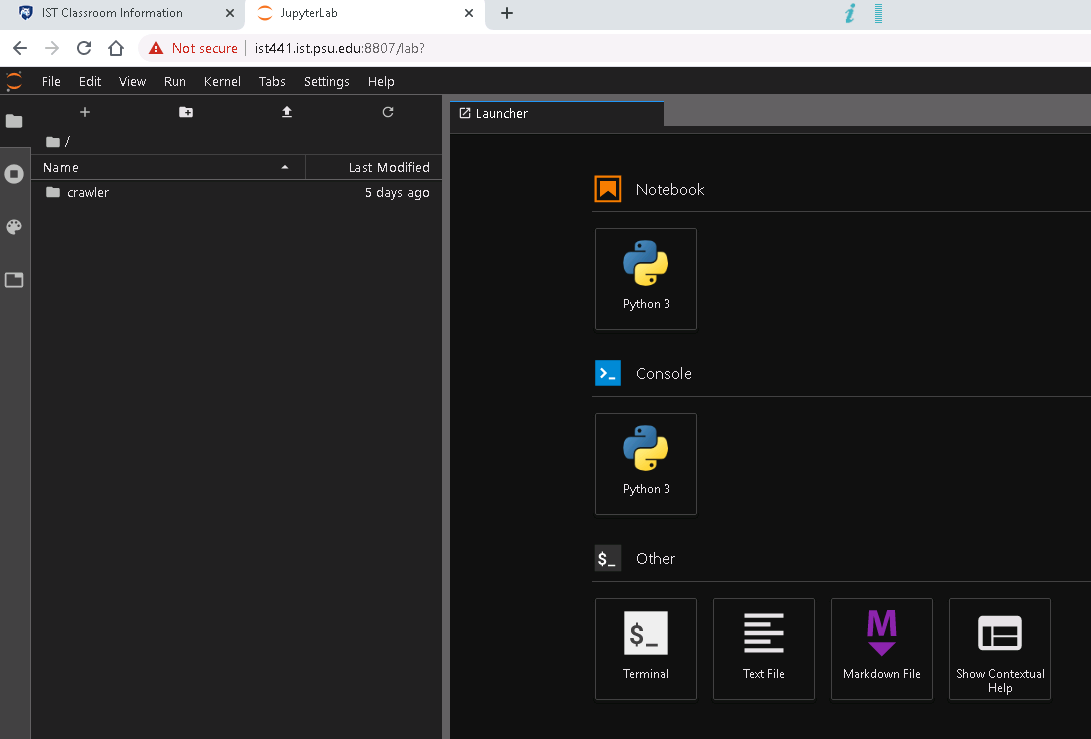 Terminal
13
Understanding File Structure of Linux
14
Shaurya Rohatgi - IST441
The Linux Directory Hierarchy


Linux directories are arranged in a Hierarchy with the / or root directory at the top.
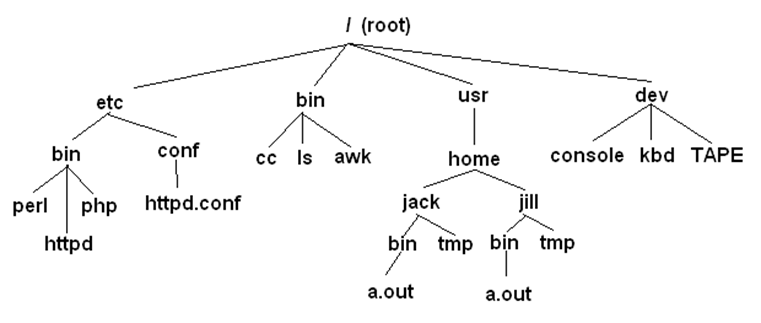 unix.stackexchange.com
15
Shaurya Rohatgi - IST441
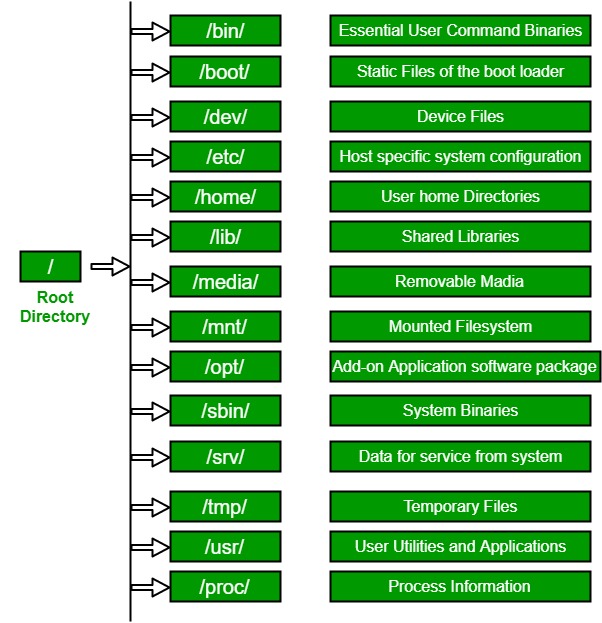 16
https://www.geeksforgeeks.org/
Shaurya Rohatgi - IST441
Accessing The Terminal from your PCs
Mac -
https://support.apple.com/en-gb/guide/terminal/apd5265185d-f365-44cb-8b09-71a064a42125/mac
Best Application (IMO) - iTerm - https://iterm2.com/

Windows - 
https://docs.microsoft.com/en-us/windows/wsl/install-win10
Best Application (IMO) - Termius - https://termius.com/

Web - 
https://linuxcontainers.org/lxd/try-it/
17
Shaurya Rohatgi - IST441
Important Commands
18
Shaurya Rohatgi - IST441
Print Working Directory
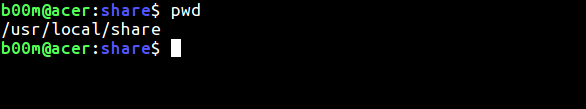 19
Shaurya Rohatgi - IST441
List Files in a directory
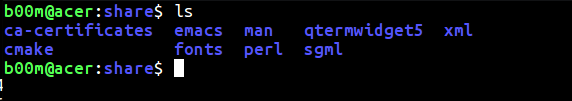 20
Shaurya Rohatgi - IST441
Change Directory
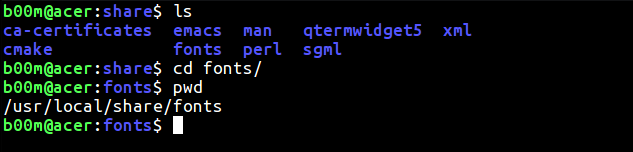 21
Shaurya Rohatgi - IST441
[Speaker Notes: ●	Navigate to your team’s folder
cd /data/team<team_number>]
Modifying Files
22
Shaurya Rohatgi - IST441
Copy file
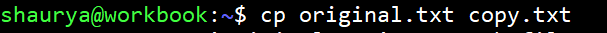 23
Shaurya Rohatgi - IST441
Delete File or Folder
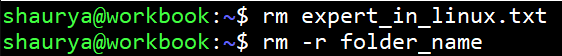 24
Shaurya Rohatgi - IST441
Rename File
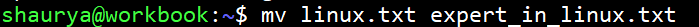 25
Shaurya Rohatgi - IST441
Create Folder or Directory
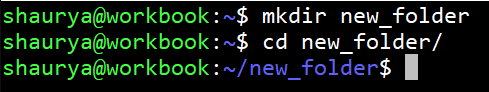 26
Shaurya Rohatgi - IST441
See File Contents
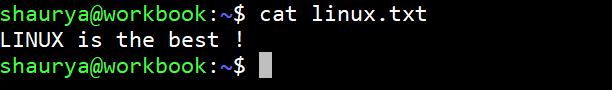 27
Shaurya Rohatgi - IST441
Peeking a file
head <file_name>         print first 10 lines of a file
tail <file_name>            print last 10 lines of a file


wc -l <file_name>         Get number of lines in a file
28
Shaurya Rohatgi - IST441
Redirecting Output
cat old.txt > new.txt
Redirects output of left side to file on the right
29
Shaurya Rohatgi - IST441
Sort and Uniq
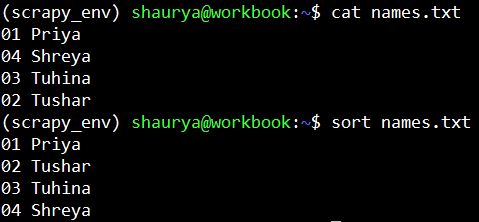 sort - sort lines of text files



uniq - report or omit repeated lines
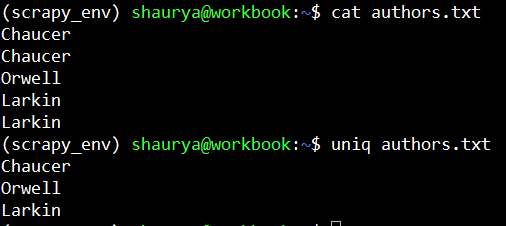 30
Shaurya Rohatgi - IST441
Intro to VI
Default text editor in most Linux distros

What is VIM then ?
Vim (Vi IMproved) has added a lot of extra features that make it a double-edged sword

We used to use VIM
31
Shaurya Rohatgi - IST441
Lightening Fast VIM Editor - Tutorial
a   	       		Enter Edit mode
Esc key  	Exit Edit Mode
:w			Save:wq			Save and close file
:q			Close file:q!			Close file, abandon changes
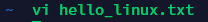 32
Shaurya Rohatgi - IST441
Some Other Useful Scripts
while true; do <command>; sleep 3 ;done
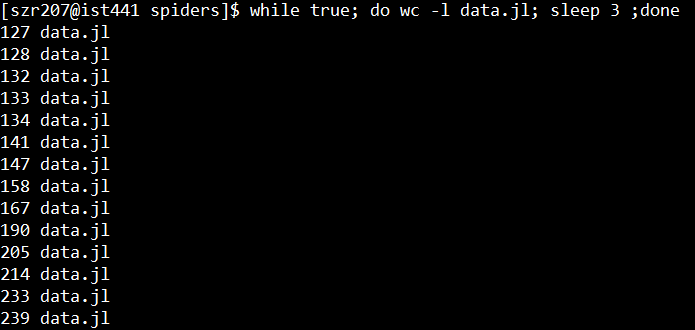 33
Shaurya Rohatgi - IST441
Never Do This
sudo rm -r /*
34
Shaurya Rohatgi - IST441
References and Useful links
Linux Cheat Sheet - https://files.fosswire.com/2007/08/fwunixref.pdf
Learn linux in 5 mins - https://medium.com/fintechexplained/learn-linux-in-5-minutes-3d6c7b37d5aa
VIM Cheat Sheet - https://devhints.io/vim
Learn More - https://www.w3resource.com/linux-system-administration/working-with-directories.php
Go Deeper - https://github.com/aleksandar-todorovic/awesome-linux
35
Shaurya Rohatgi - IST441
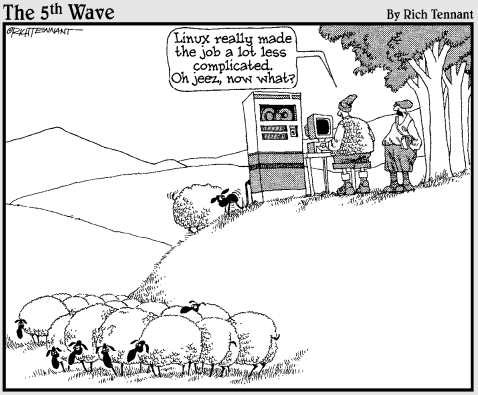 exit
36
Shaurya Rohatgi - IST441